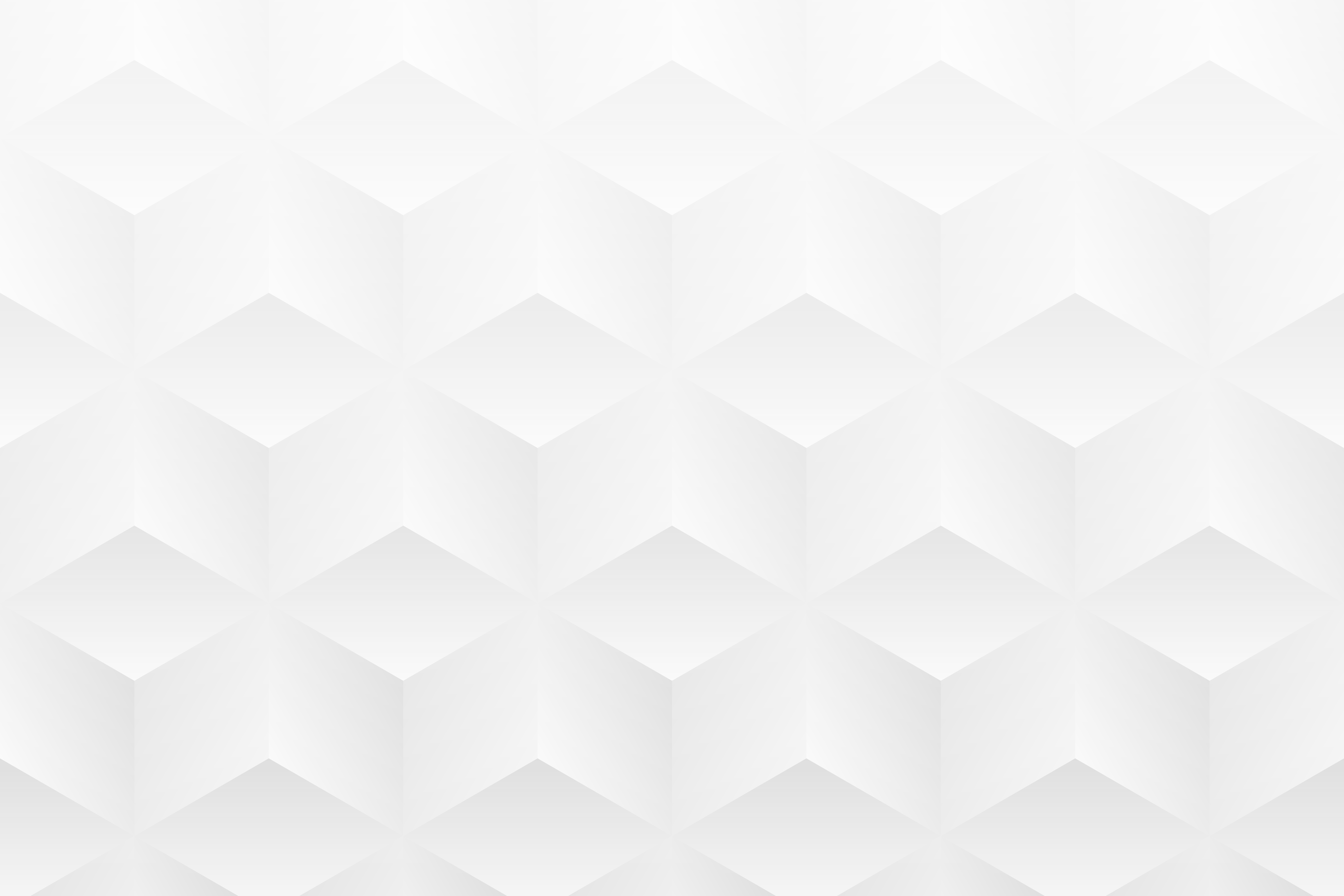 EXEMPLO DE MODELO DE PLANO DE IMPLEMENTAÇÃO DE PROCESSO DE MARKETING EM POWERPOINT
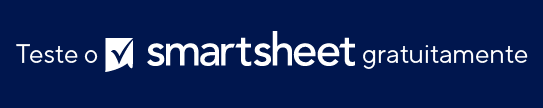 POSITIVE CHARGE
05/01/20XX
APRESENTAÇÃO DO PLANO DE IMPLEMENTAÇÃO DO PROCESSO DE NEGÓCIO
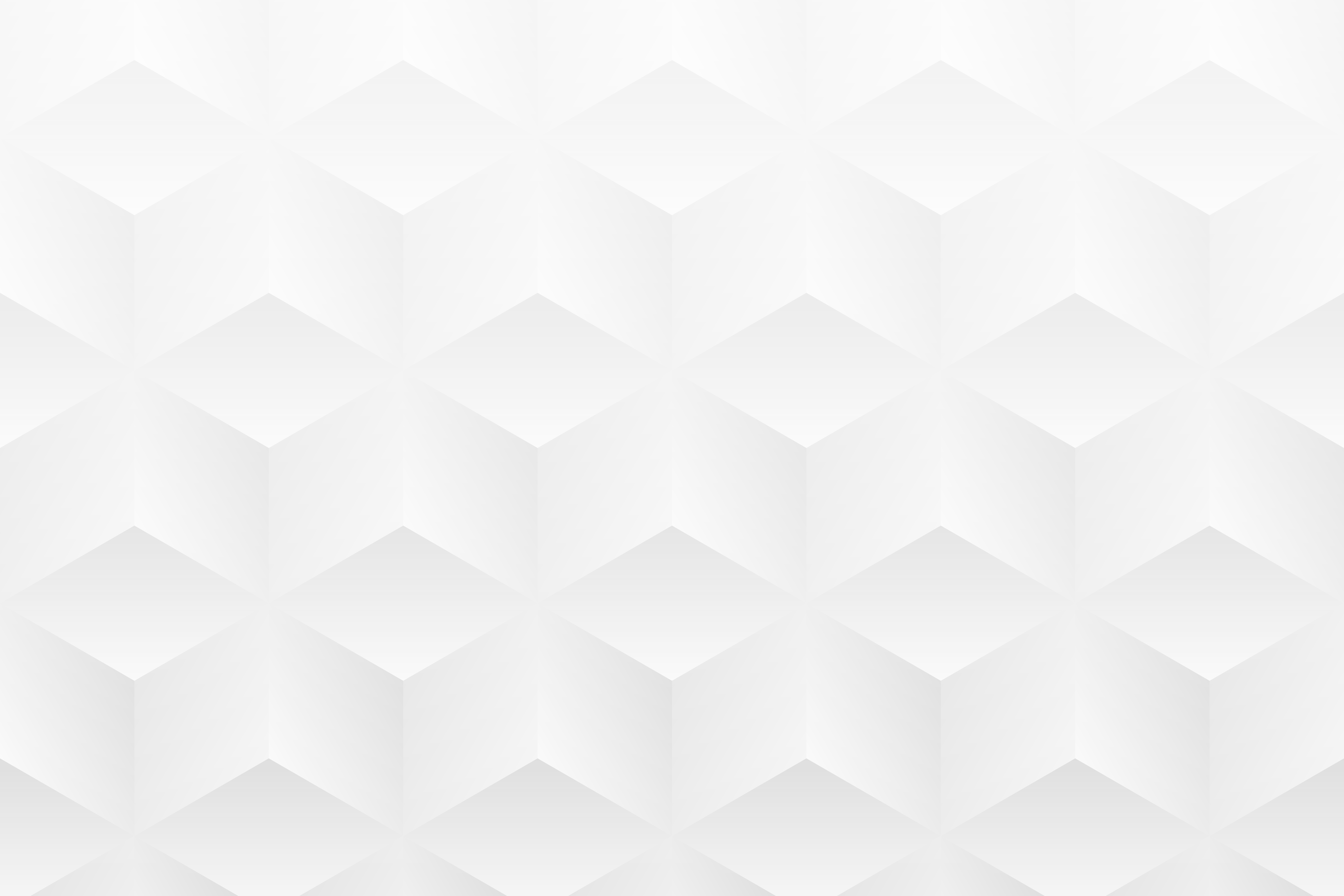 POSITIVE CHARGE – FASE 1
TAREFA 1
TAREFA 3
FASE 1
Pesquisa e análise
Identifique cidades/áreas-alvo com maior propriedade de veículos elétricos.
Desenvolva as personas de clientes, por exemplo, passageiros ecologicamente conscientes, viajantes de longa distância, empresas de logística comercial.
TAREFA 4
TAREFA 2
Avalie a percepção atual da marca e a presença on-line da “Positive Charge”.
Analise a infraestrutura de cobrança e os modelos de preços dos concorrentes.
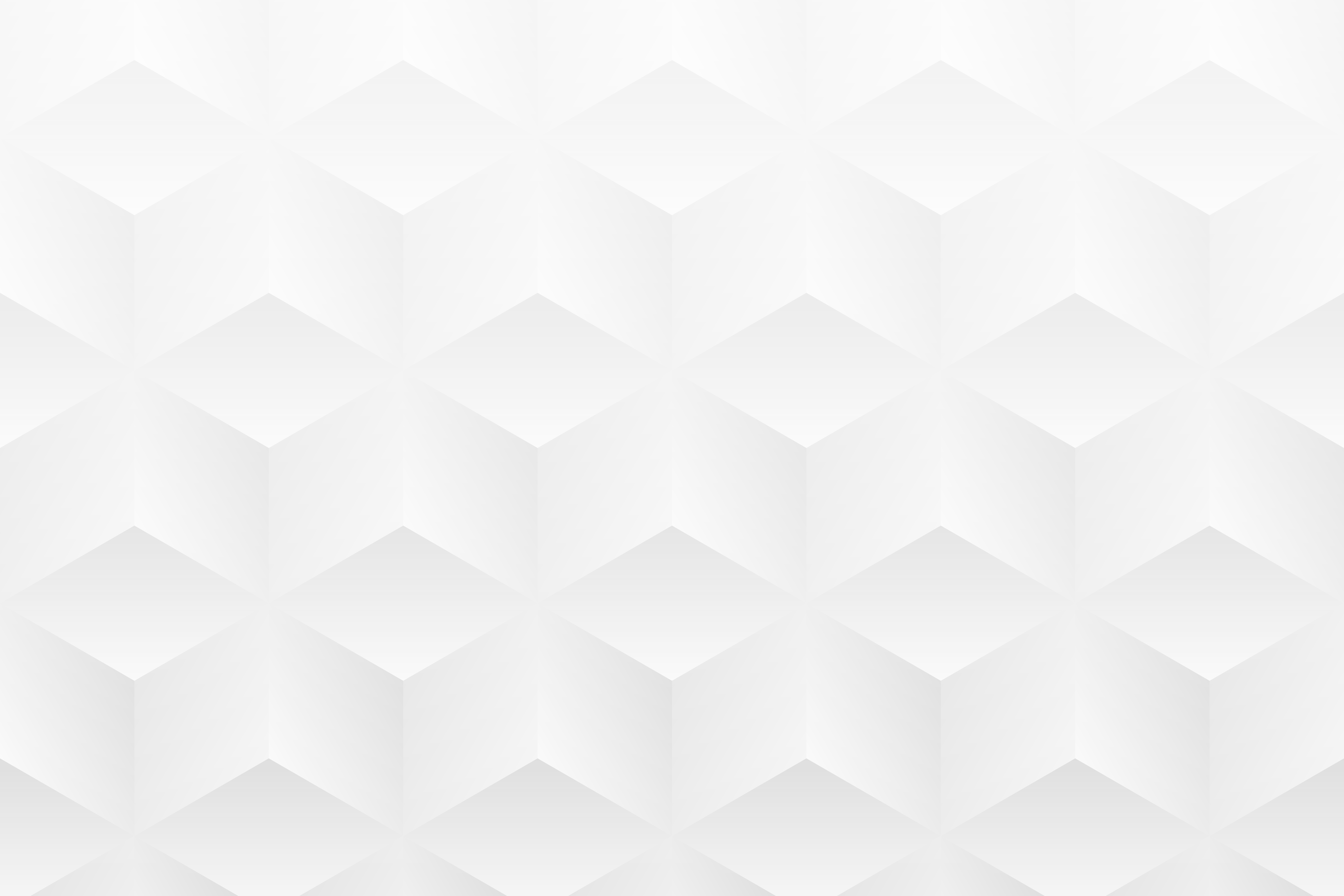 POSITIVE CHARGE – FASE 2
TAREFA 1
TAREFA 3
Defina KPIs para aquisição e engajamento de usuários no aplicativo "Positive Charge".
FASE 2
Desenvolvimento de estratégia
Aloque o orçamento para colaborações com fabricantes ou concessionárias de veículos elétricos.
TAREFA 4
TAREFA 2
Projete uma estratégia de conteúdo enfatizando os benefícios e a singularidade da “Positive charge”.
Determine plataformas de publicidade para entrar em contato com empresas de logística e proprietários individuais de veículos elétricos.
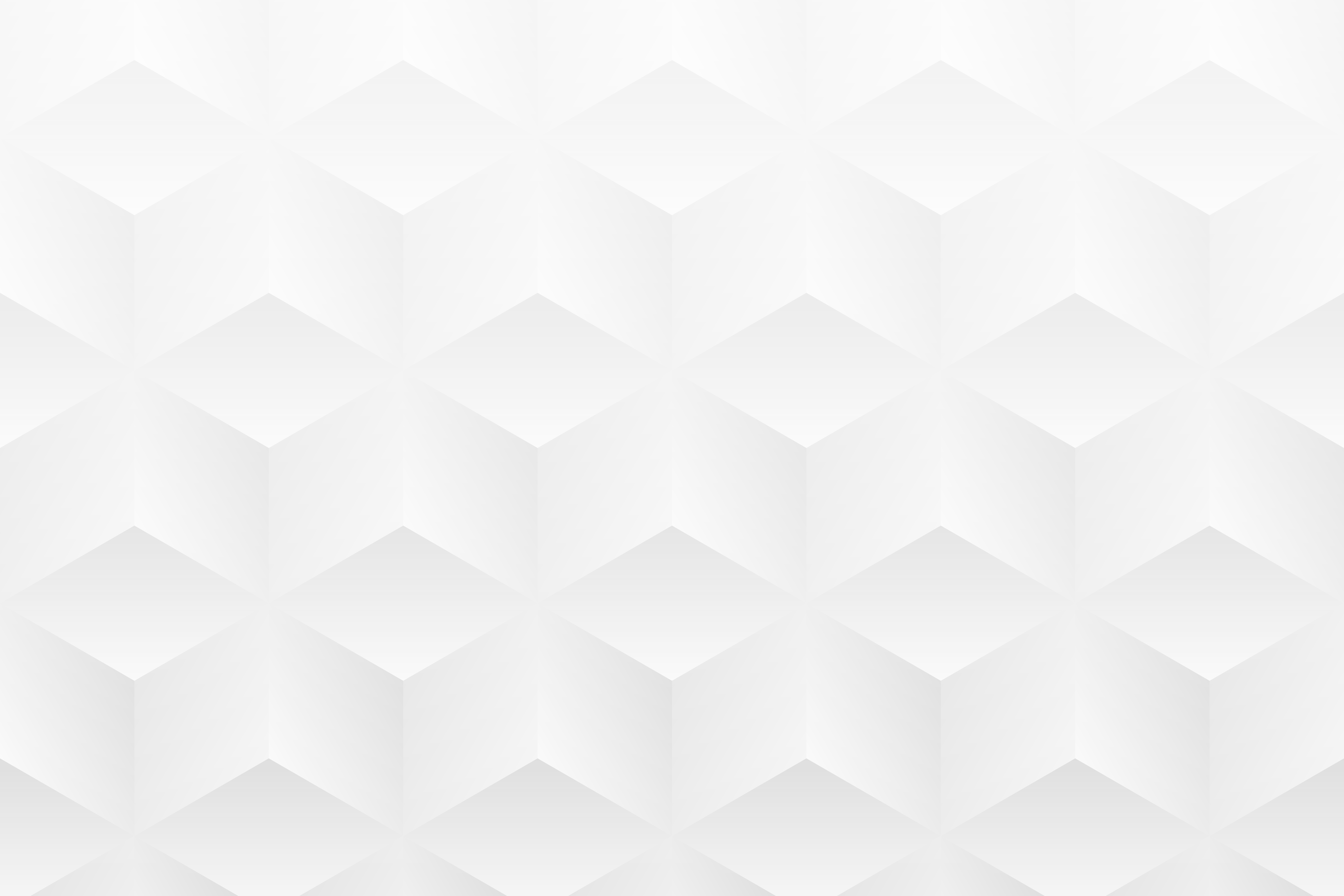 POSITIVE CHARGE – FASE 3
TAREFA 1
TAREFA 3
FASE 3
Execução e implementação
Lance uma série de vídeos educativos sobre os benefícios ambientais da utilização das estações da “Positive charge”.
Aumente a presença nas redes sociais com depoimentos de clientes e conteúdo de bastidores.
TAREFA 4
TAREFA 2
Faça parcerias com empresas locais perto de estações de carregamento para promoções mútuas.
Inicie campanhas de e-mail direcionadas para empresas de logística sobre pacotes de carregamento em massa.
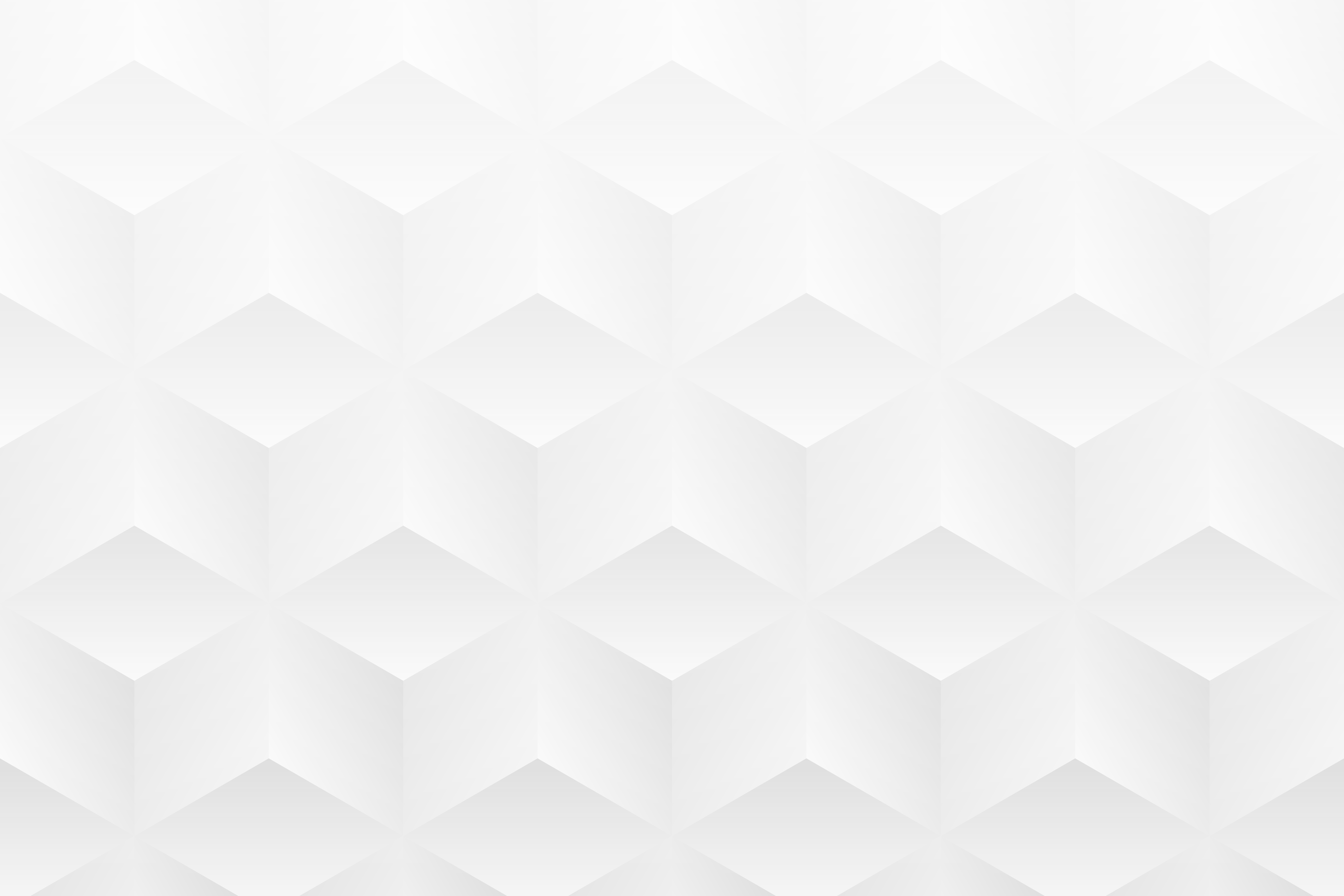 POSITIVE CHARGE – FASE 4
TAREFA 1
TAREFA 4
Monitore as avaliações e comentários dos usuários no aplicativo “Positive Charge” e melhore a experiência do usuário.
Pergunte aos usuários sobre os recursos ou locais desejados para novas estações de carregamento.
FASE 4
Monitoramento e otimização, feedback
TAREFA 5
TAREFA 2
Gere um relatório mensal mostrando o crescimento nas inscrições de usuários e no uso das estações.
Otimize as campanhas publicitárias com base em taxas de cliques e conversões.
TAREFA 3
TAREFA 6
Ajuste a estratégia de conteúdo de acordo com as métricas de engajamento do usuário.
Avalie o ROI de parcerias com empresas e concessionárias de veículos elétricos locais e colete o feedback dos parceiros de logística sobre a experiência e as necessidades de carregamento.
LINHA DO TEMPO DO PLANO DE IMPLEMENTAÇÃO
MARCO 1
MARCO 2
MODELOS DE PREÇOS
MARCO 3
DIVULGAÇÃO PARA EMPRESAS DE LOGÍSTICA
REFORÇO DAS REDES SOCIAIS
MARCO 4
PERGUNTE AOS USUÁRIOS SOBRE OS RECURSOS OU LOCAIS DESEJADOS PARA NOVAS ESTAÇÕES DE CARREGAMENTO.
IDENTIFIQUE AS CIDADES-ALVO

00/00/0000
INICIE A SÉRIE DE VÍDEOS

00/00/0000
ANALISE A INFRAESTRUTURA

00/00/0000
DIRECIONE OS E-MAILS

00/00/0000
AVALIE A MARCA

00/00/0000
FAÇA PARCERIAS COM NEGÓCIOS LOCAIS

00/00/0000
DEFINA OS KPIs

00/00/0000
MONITORE AS AVALIAÇÕES DOS USUÁRIOS

00/00/0000
DETERMINE AS PLATAFORMAS DE ANÚNCIOS

00/00/0000
AJUSTE A ESTRATÉGIA DE CONTEÚDO

00/00/0000
PROJETE A ESTRATÉGIA DE CONTEÚDO

00/00/0000
RELATÓRIO MENSAL, ANÁLISE DE FEEDBACK

00/00/0000
FASE 1
FASE 2
FASE 3
FASE 4